PRIMO - DÉPOUILLEMENT
Préposé à l’information et au maintien de l’ordre
Déroulement de la rencontre
Dépouillement
Le retour des urnes et des autres documents
Conclusion
DépouillementPersonnes admises seulementTransmission des résultats
Vérifications à faire sur le relevé
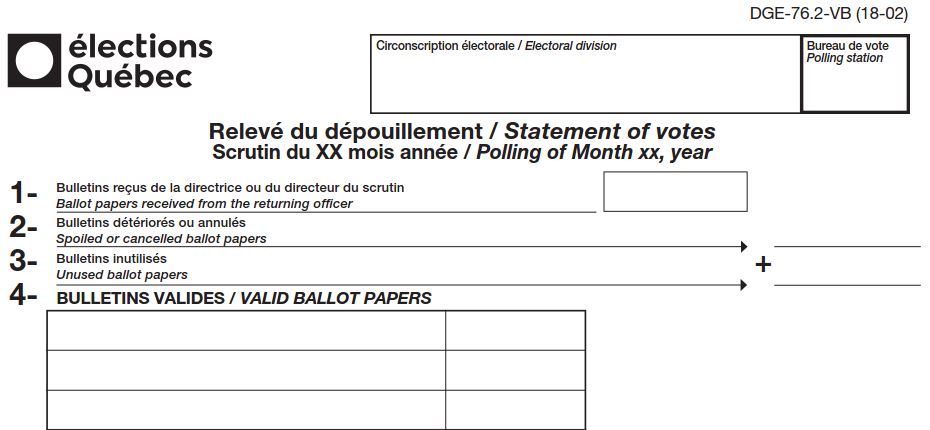 PORTNEUF
002
400
2
197
63
Marie BONENFANT
Relevé du dépouillement
49
Jean-Charles BUREAU
83
Pierre-A. LARRIVÉE
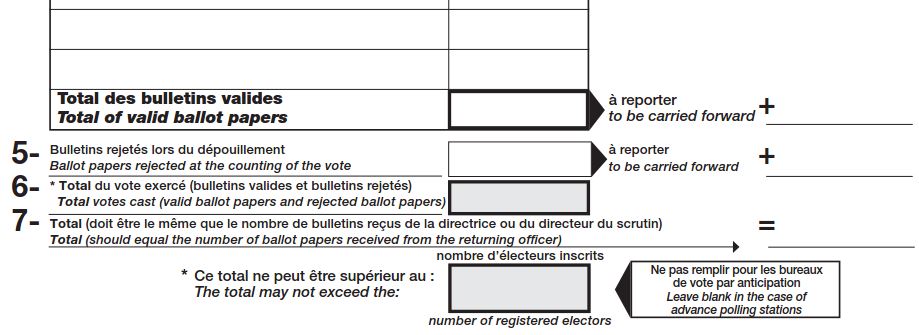 195
195
6
6
201
400
376
Où trouver l’information à transmettre
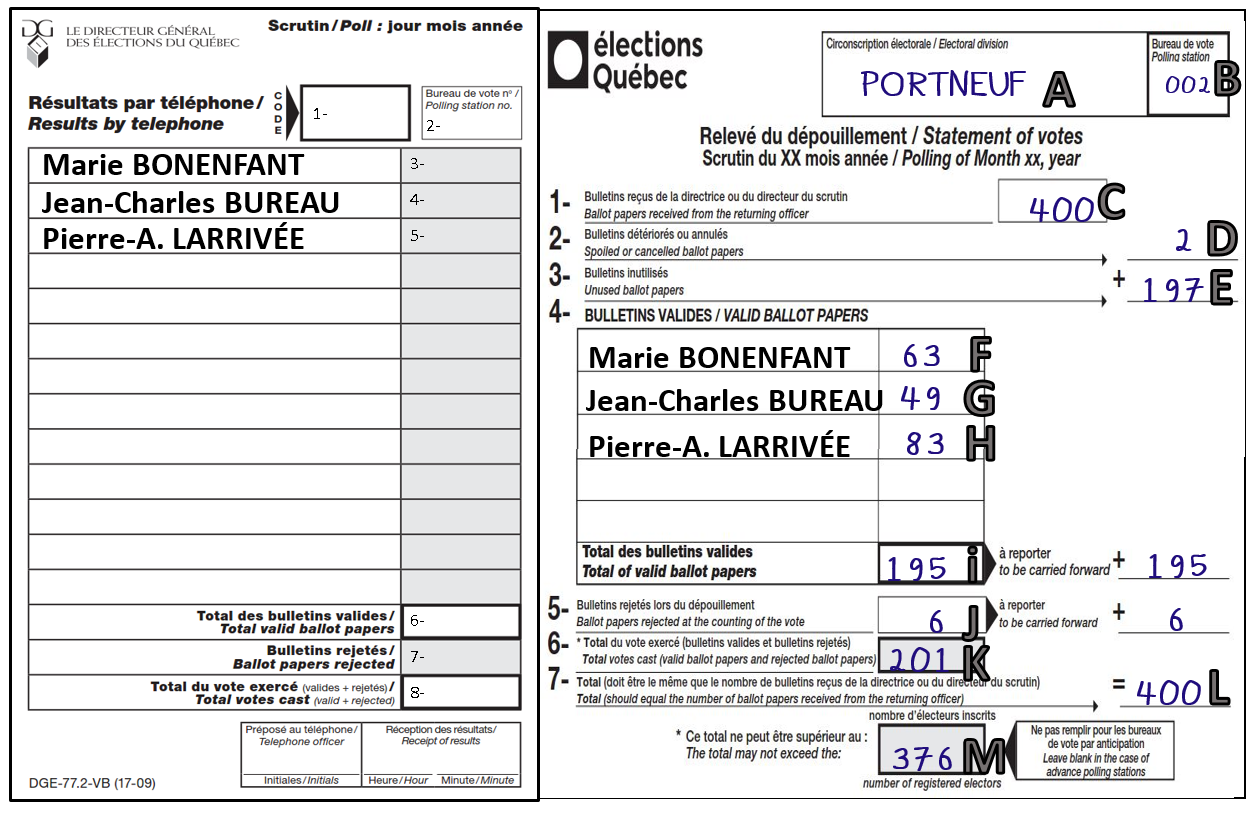 Oeillet
002
63
49
83
195
6
201
Retour des urnes et des autres documents
Conclusion
Liste des communications avec le DS
Questions et serments